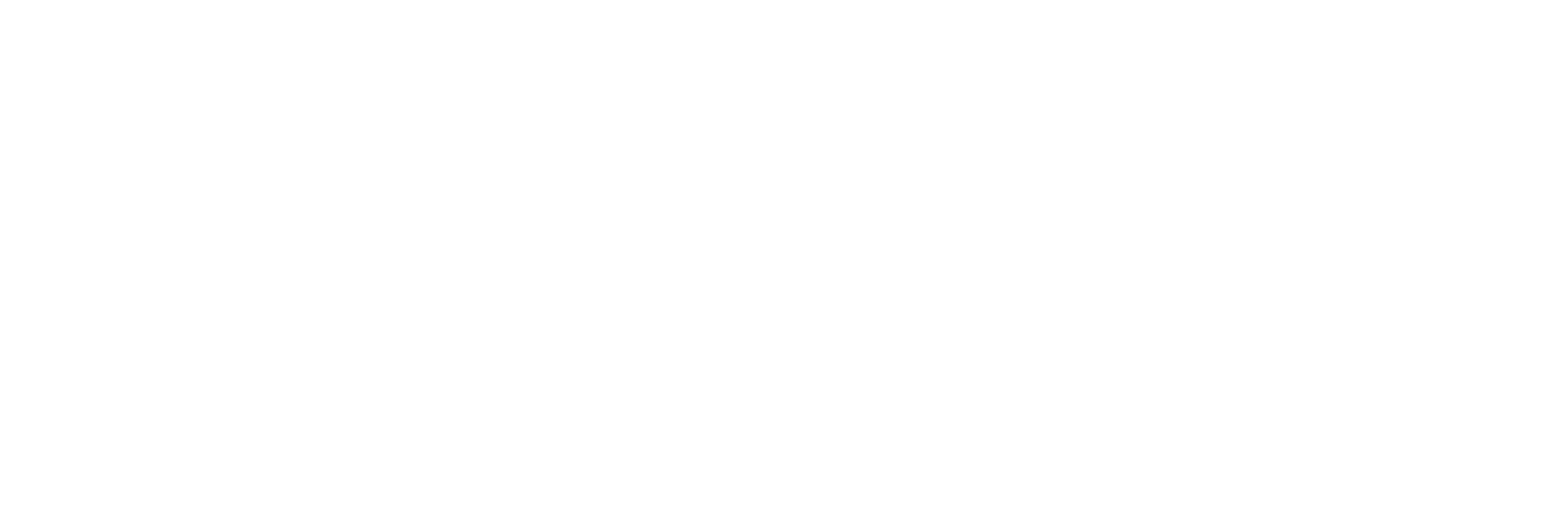 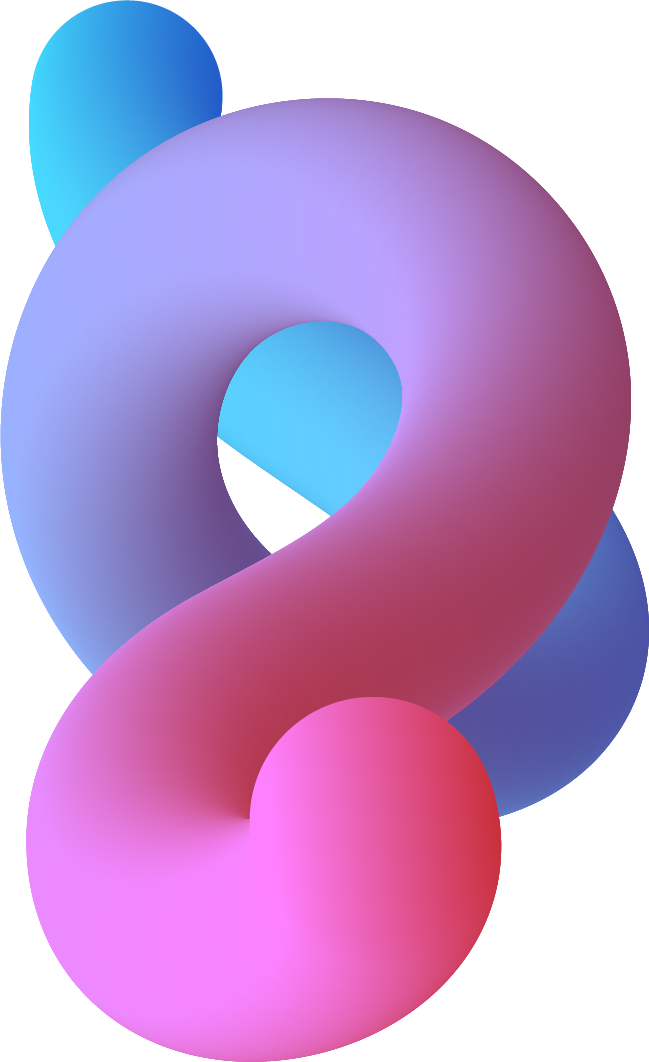 MARKETING
STRATEGIES
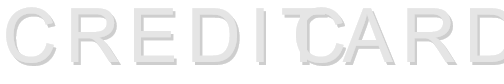 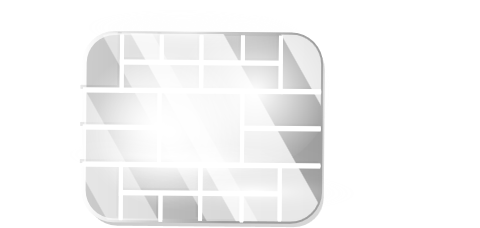 丰华银行
整合营销策略
11/24
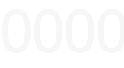 V
ALID
THRU
11/24
ALID
THRU
V
0012 3456 7890 9870
0012 3456 7890 9870
MPLE
MPLE
Lorem ipsum dolor sit amet, consectetuer adipiscing elit. Maecenas porttitor congue massa. Fusce posuere, magna sed pulvinar ultricie
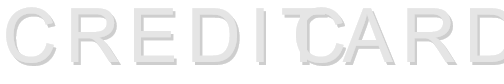 A
A
ME S
ME S
A
A
N
N
汇报人：OfficePLUS
汇报时间：20XX.XX.
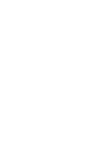 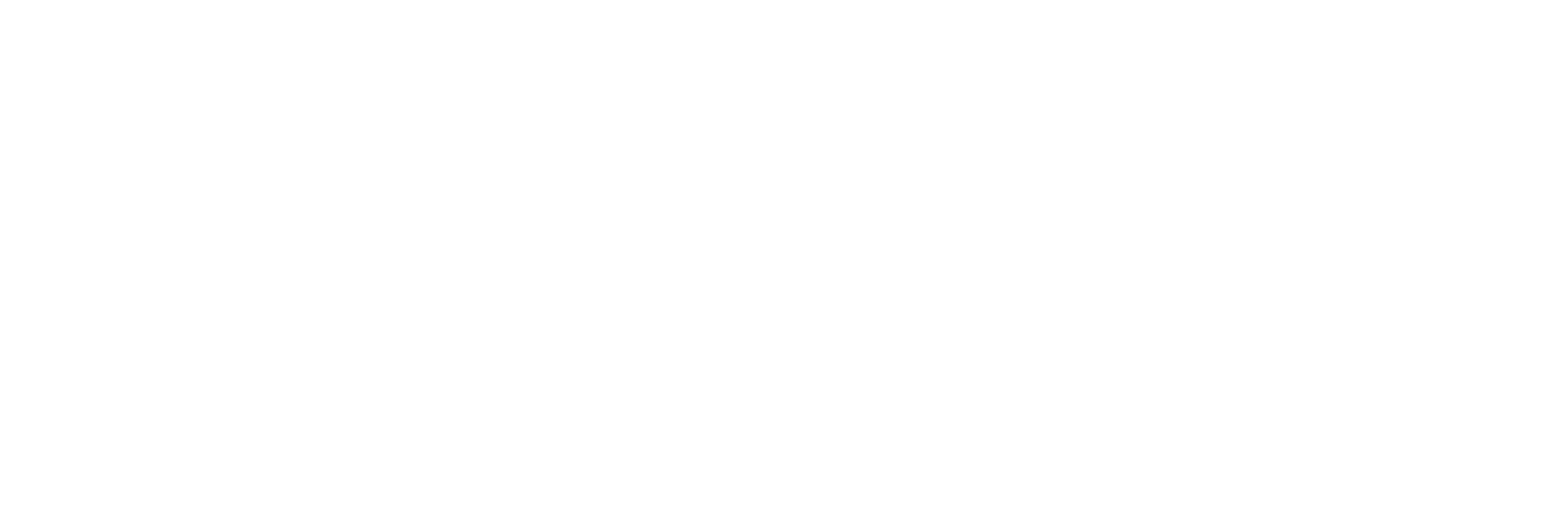 MARKETING
STRATEGIES
目录
CONTENTS
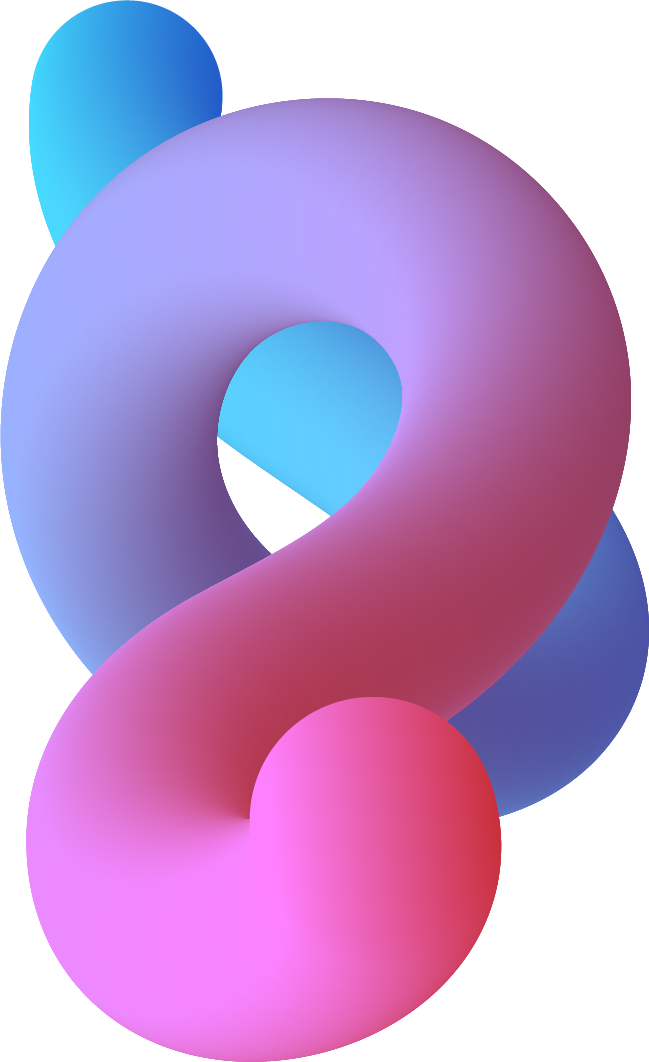 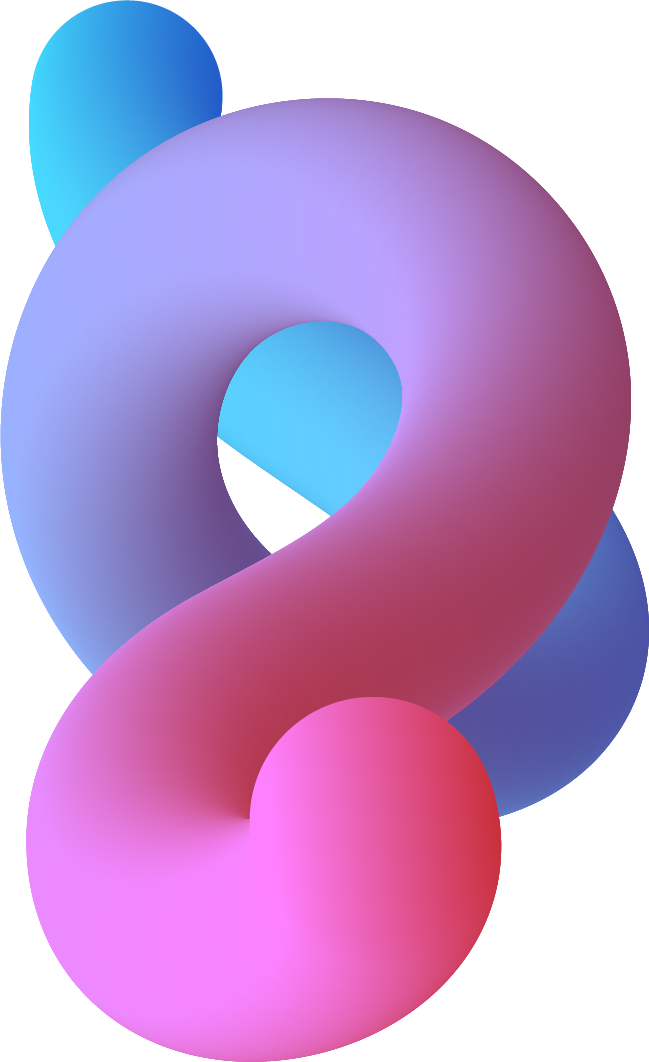 项目剖析
执行策划
01
02
PROJECT ANALYSIS
EXECUTION PLAN
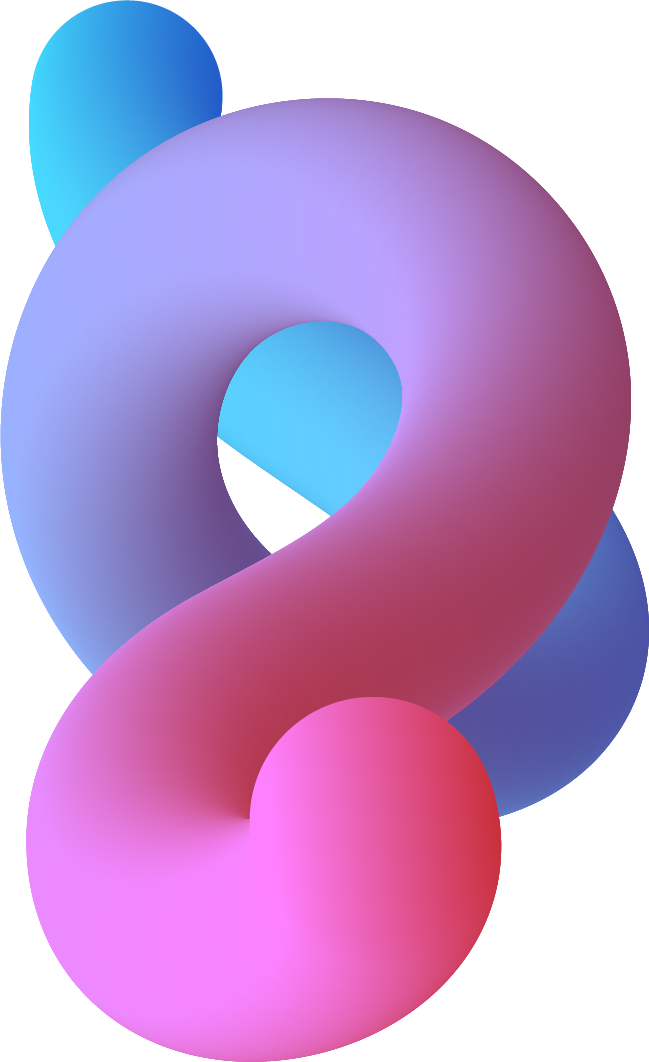 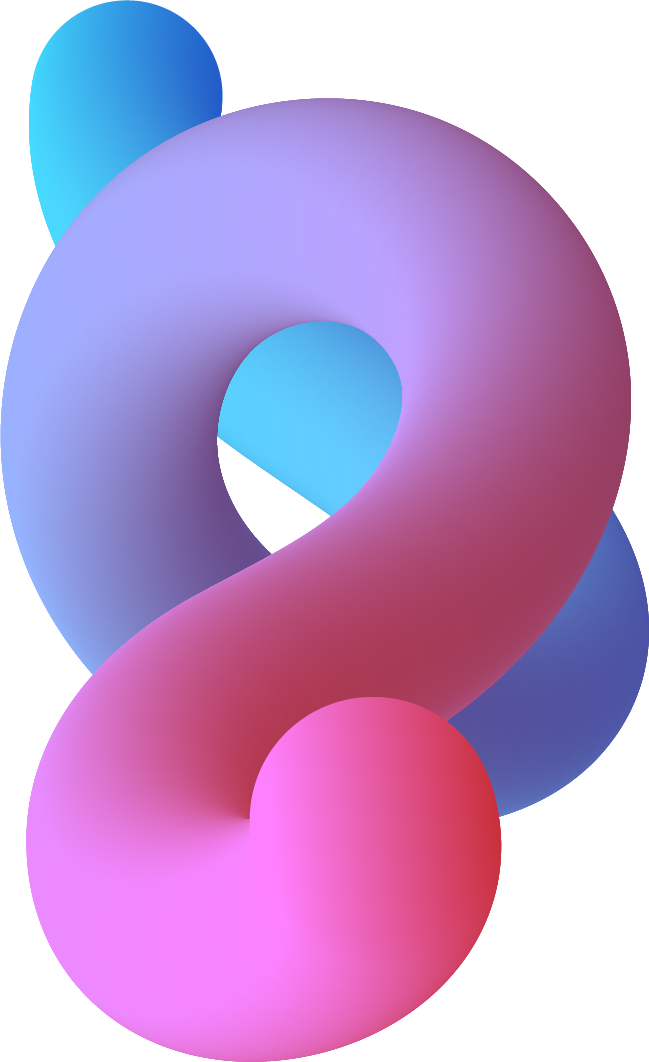 策略与创意
媒体及KOL建议
03
04
STRATEGY AND CREATIVITY
MEDIA AND KOL SUGGESTIONS
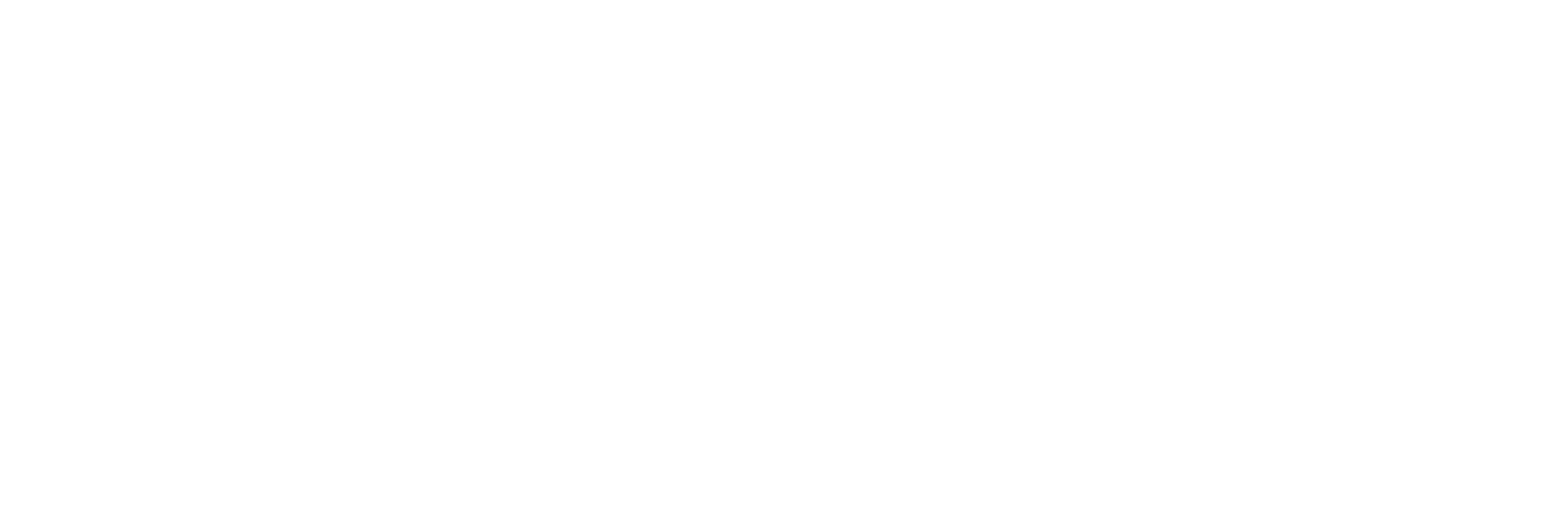 MARKETING
STRATEGIES
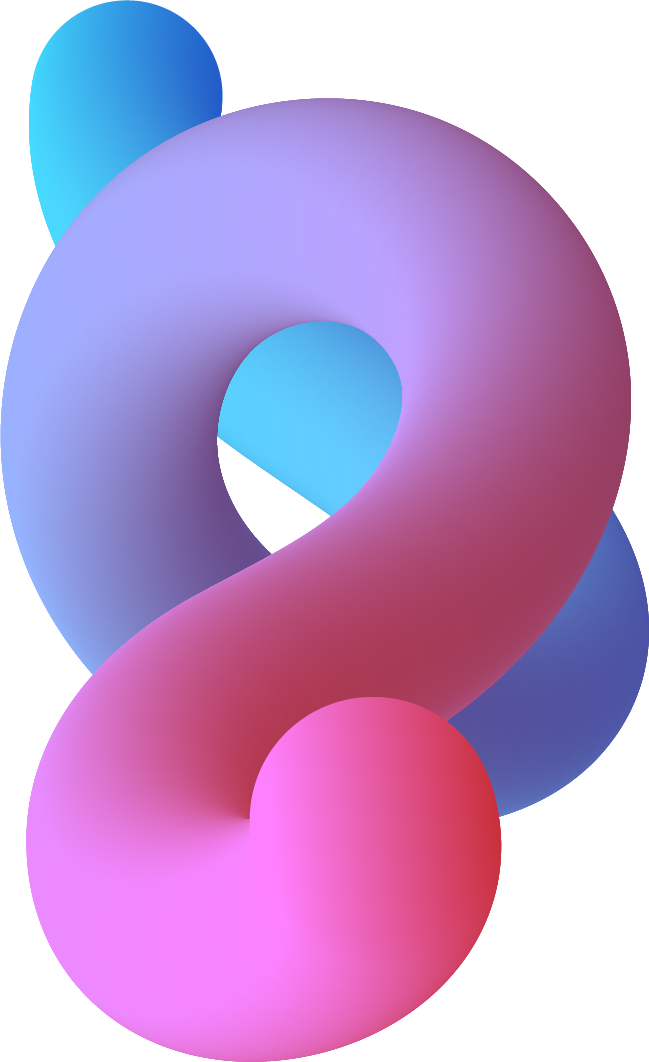 项目剖析
01
PROJECT ANALYSIS
Lorem ipsum dolor sit amet, consectetuer adipiscing elit. Maecenas porttitor congue massa. Fusce posuere, magna sed pulvinar ultricies, purus lectus malesuada libero,
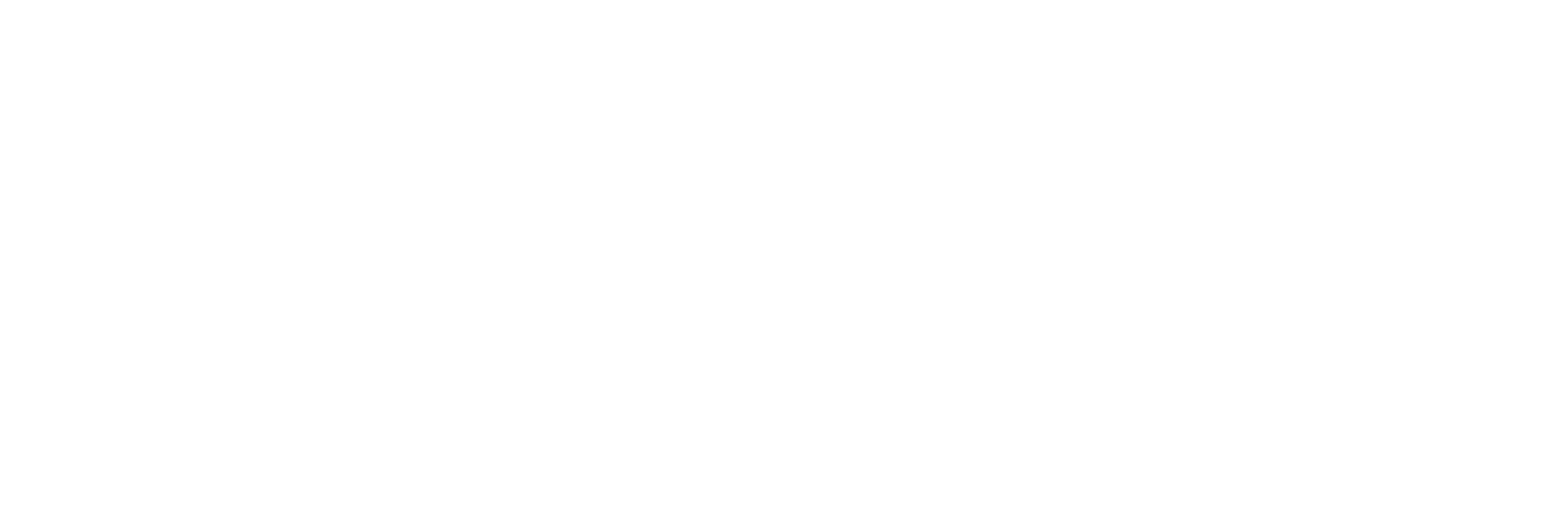 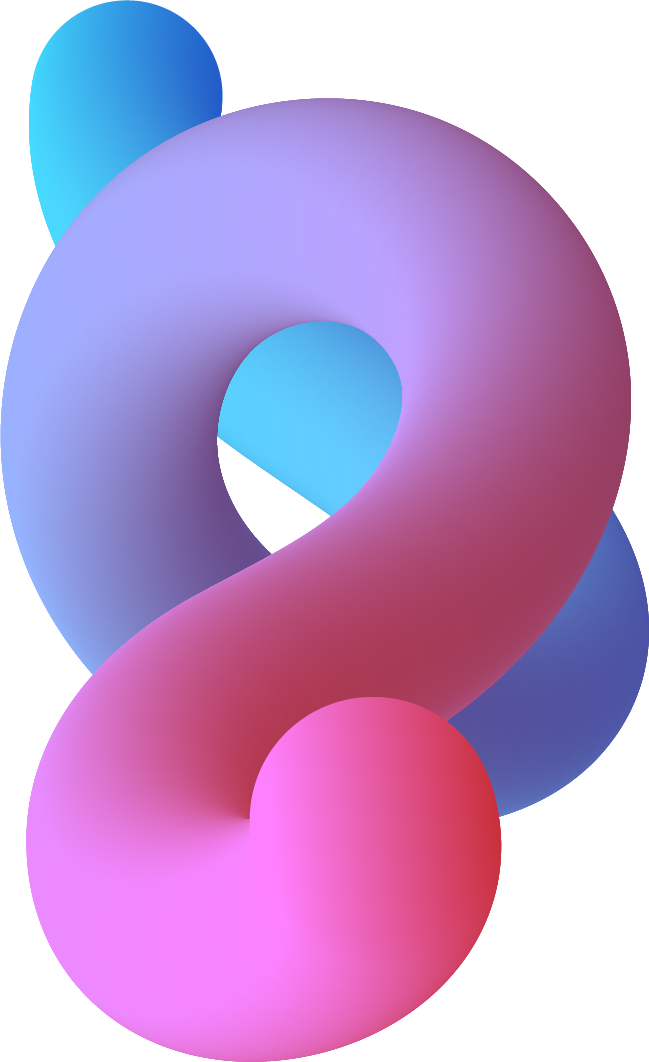 项目剖析
01
PROJECT ANALYSIS
STEP
STEP
STEP
ONE
TWO
THREE
项目剖析01
项目剖析02
项目剖析03
PROJECT ANALYSIS
PROJECT ANALYSIS
PROJECT ANALYSIS
请在此添加您的正文内容所有内容都可以修改
请在此添加您的正文内容所有内容都可以修改
请在此添加您的正文内容所有内容都可以修改
STEP
STEP
FIVE
FOUR
项目剖析05
项目剖析04
PROJECT ANALYSIS
PROJECT ANALYSIS
请在此添加您的正文内容所有内容都可以修改
请在此添加您的正文内容所有内容都可以修改
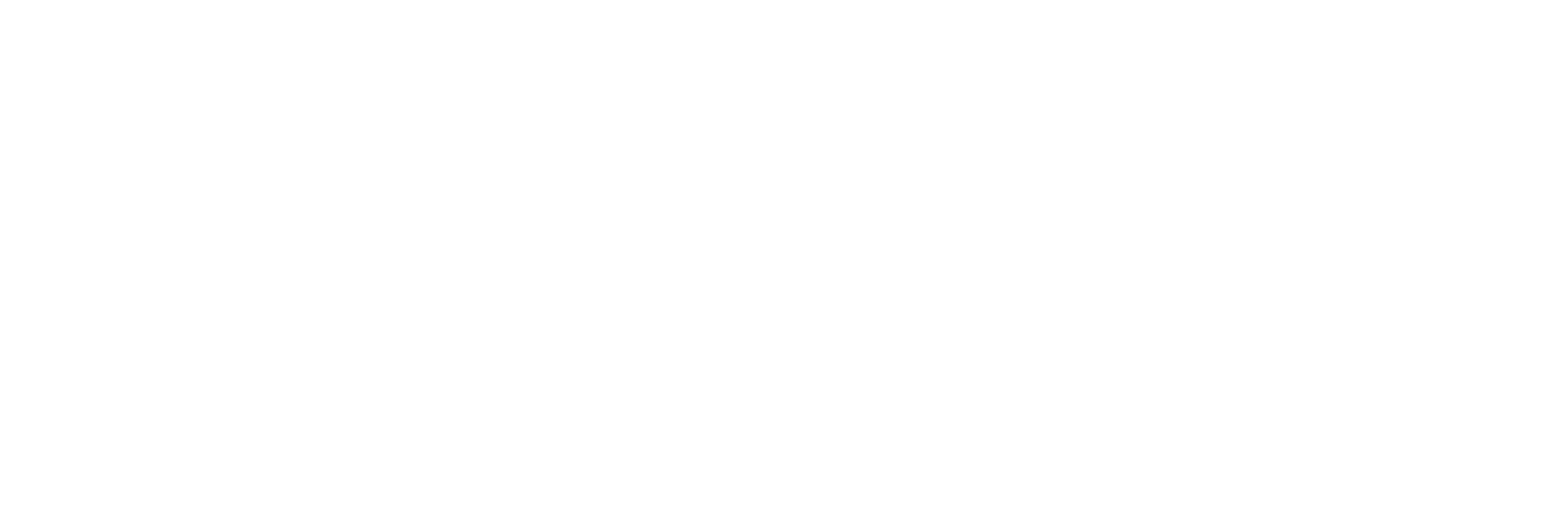 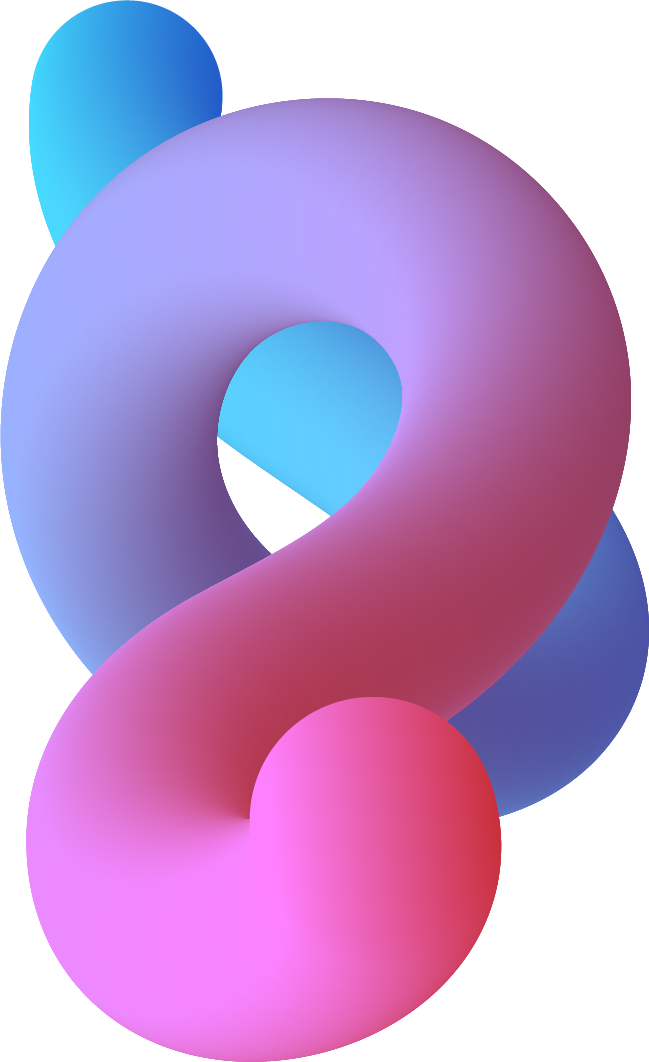 项目剖析
01
PROJECT ANALYSIS
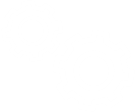 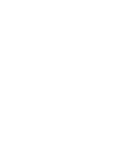 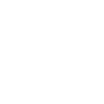 项目剖析03
项目剖析01
项目剖析03
PROJECT ANALYSIS
PROJECT ANALYSIS
PROJECT ANALYSIS
请在此添加您的正文内容所有内容都可以修改，建议正文文字字号在14-18号之间请在此添加您的正文内容所有内容都可以修改请在此添加您的正文内容所有内容都可以修改，建议
请在此添加您的正文内容所有内容都可以修改，建议正文文字字号在14-18号之间请在此添加您的正文内容所有内容都可以修改
请在此添加您的正文内容所有内容都可以修改，建议正文文字字号在14-18号之间请在此添加您的正文内容所有内容都可以修改
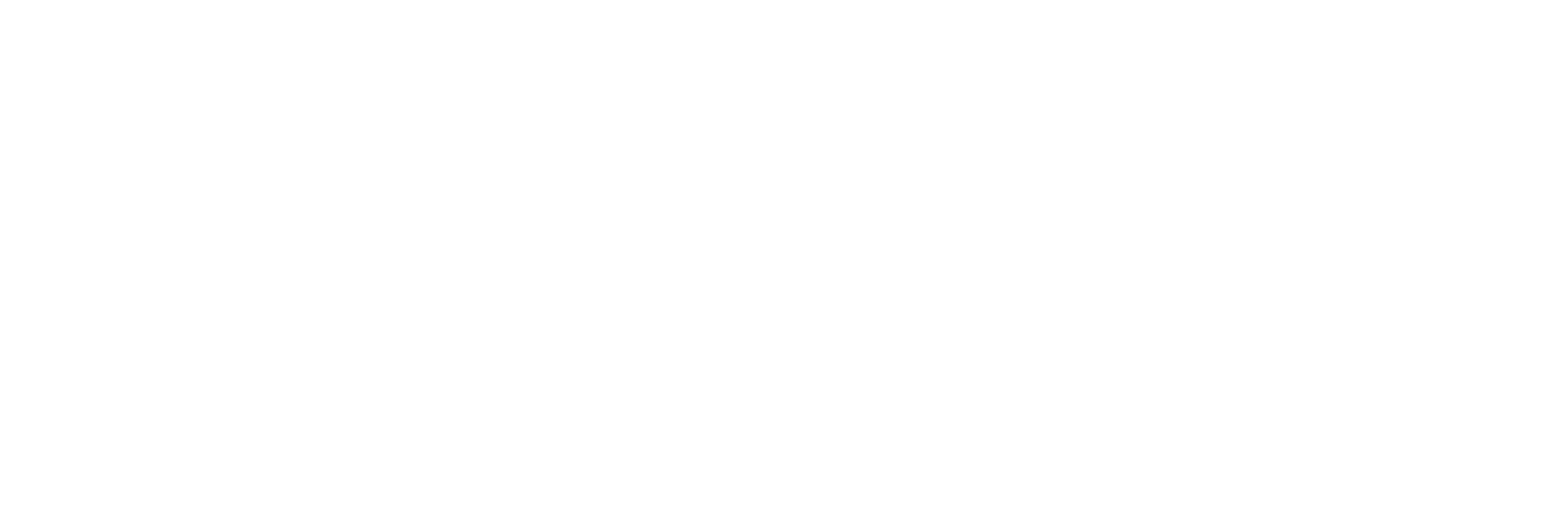 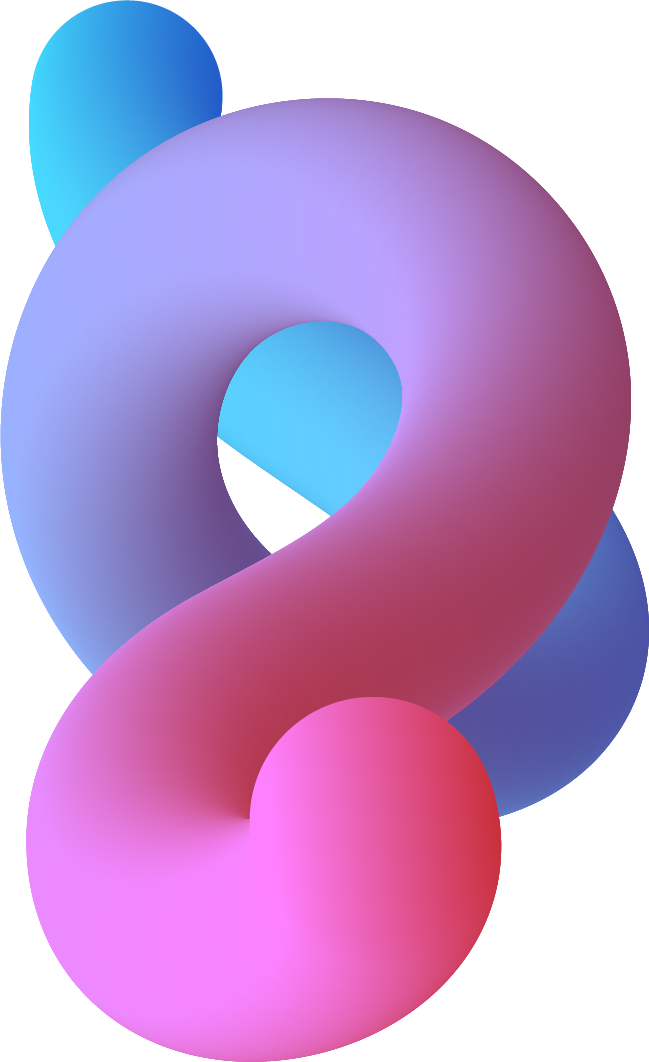 项目剖析
01
PROJECT ANALYSIS
短期规划01
短期规划03
SHORT-TERM PLANNING
SHORT-TERM PLANNING
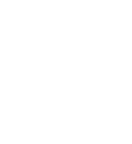 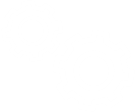 请在此添加您的正文内容所有内容都可以修改，建议正文文字字号在14-18号之间请在此添加您的正文
请在此添加您的正文内容所有内容都可以修改，建议正文文字字号在14-18号之间请在此添加您的正文
短期规划02
短期规划04
SHORT-TERM PLANNING
SHORT-TERM PLANNING
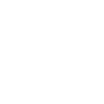 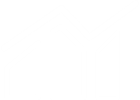 请在此添加您的正文内容所有内容都可以修改，建议正文文字字号在14-18号之间请在此添加您的正文
请在此添加您的正文内容所有内容都可以修改，建议正文文字字号在14-18号之间请在此添加您的正文
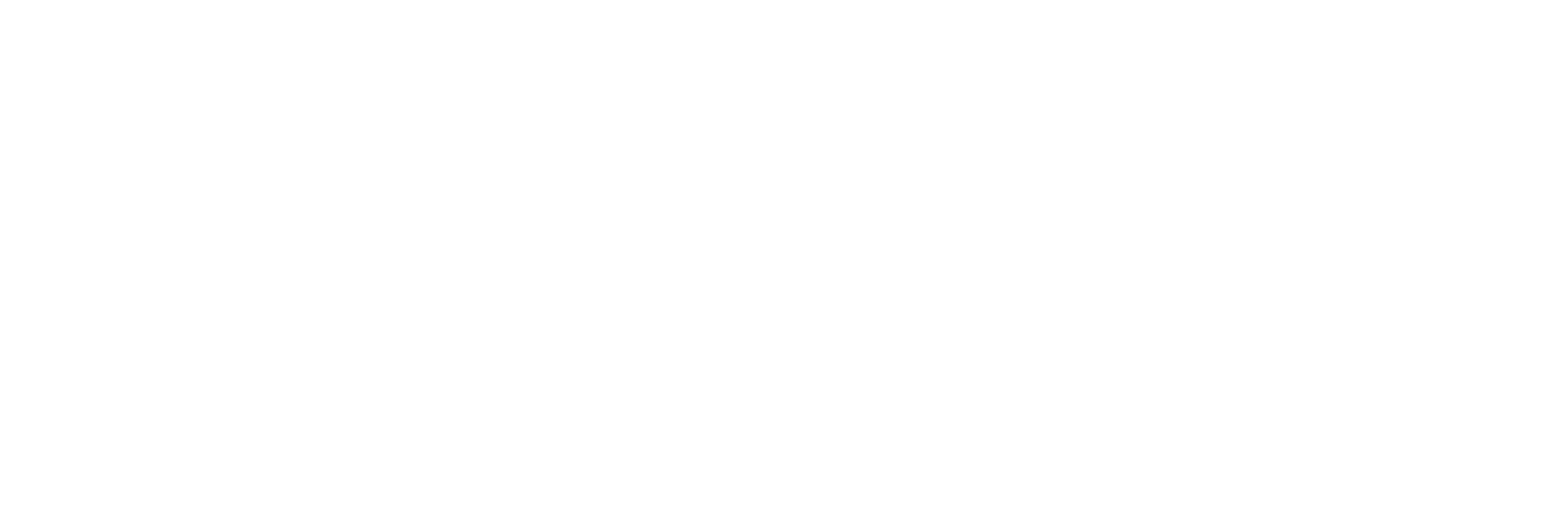 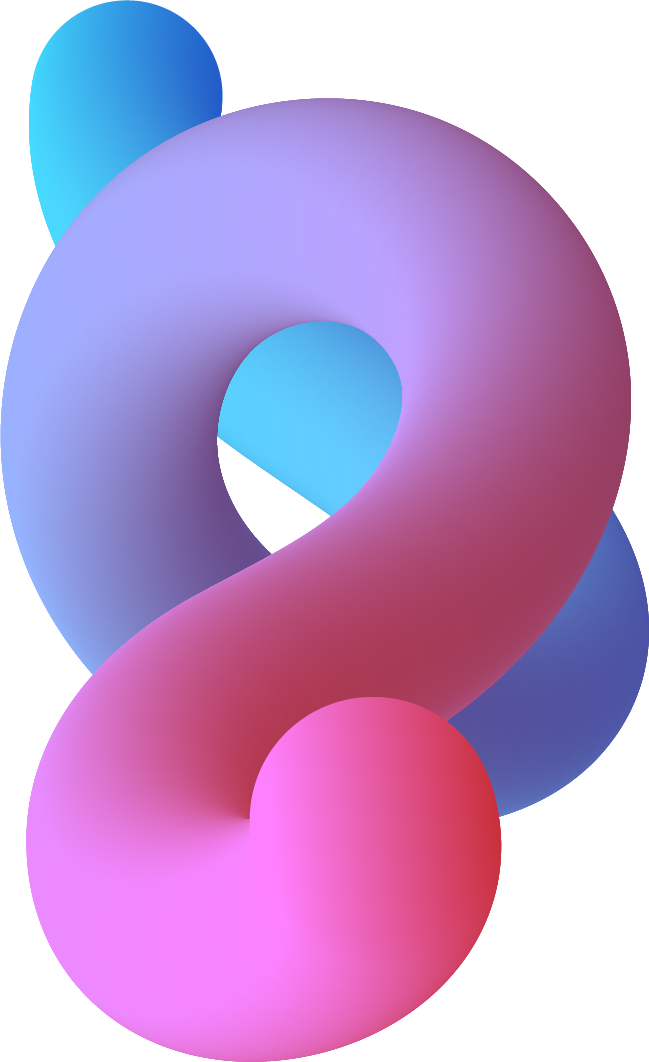 执行策划
02
EXECUTION PLAN
执行策划01
短期规划02
SHORT-TERM PLANNING
SHORT-TERM PLANNING
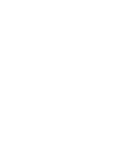 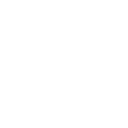 请在此添加您的正文内容所有内容都可以修改，建议正文文字字号在14-18号之间请在此添加您的正文内容所有内容
请在此添加您的正文内容所有内容都可以修改，建议正文文字字号在14-18号之间请在此添加您的正文内容所有内容
短期规划03
SHORT-TERM PLANNING
请在此添加您的正文内容所有内容都可以修改，建议正文文字字号在14-18号之间请在此添加您的正文内容所有内容都可以修改请在此添加您的正文内容所有内容都可以修改，建议正文文字字号在14-18号之间请在此添加您的正文内容所有内容都可以修改
请在此添加您的正文内容所有内容都可以修改，建议正文文字字号在14-18号之间请在此添加您的正文内容所有内容都可以修改请在此添加您的正文内容所有内容都可以修改
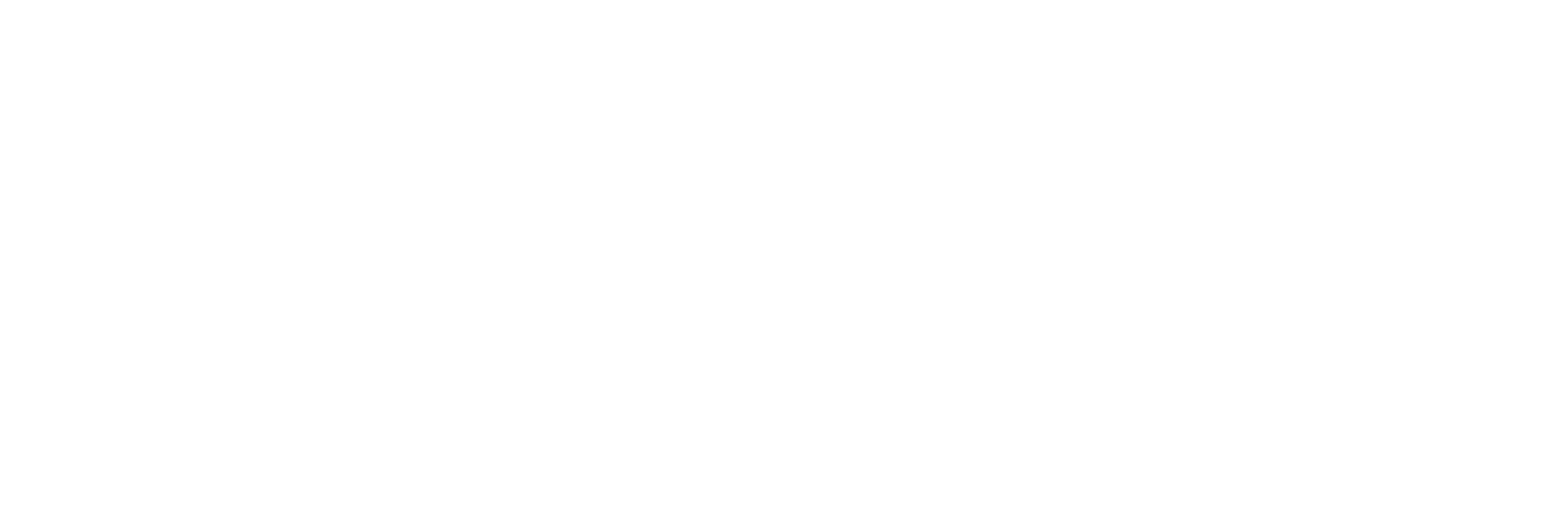 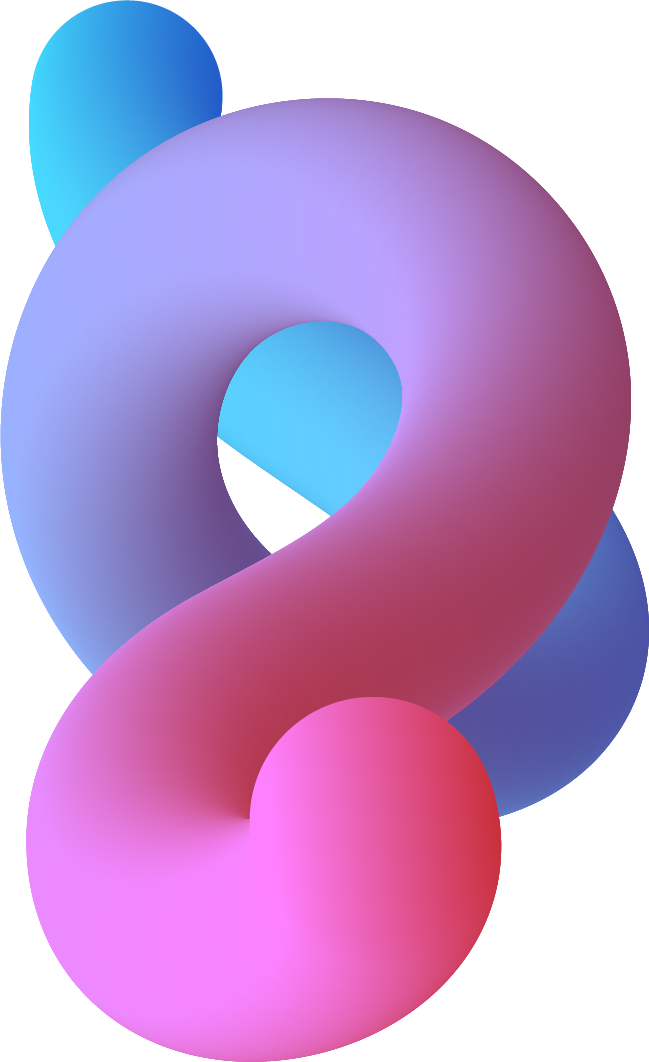 策略与创意
03
STRATEGY AND CREATIVITY
请在此添加您的正文内容所有内容都可以修改，建议正文文字字号在14-18号之间请在此添加您的正文内容所有内容都可以修改请在此添加您的正文内容所有内容都可以修改，建议正文文字字号在14-18号之间请在此添加您的正文内容所有内容都可以修改
请在此添加您的正文内容所有内容都可以修改，建议正文文字字号在14-18号之间请在此添加您的正文内容所有内容都可以修改
策略
与创意
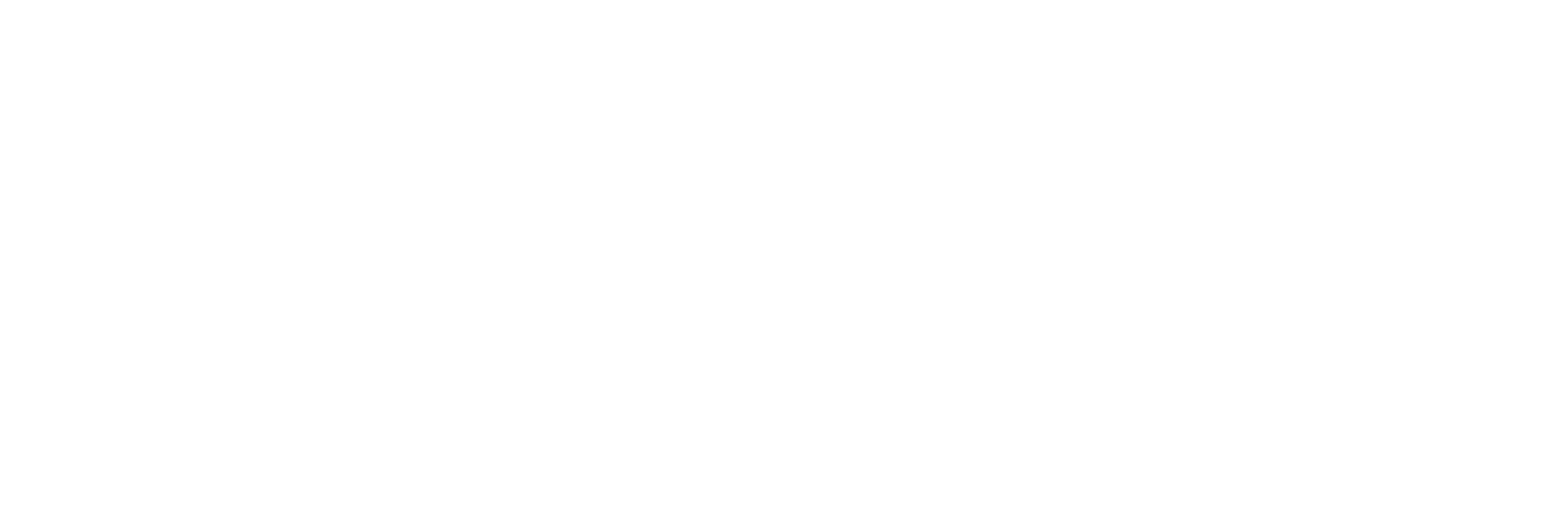 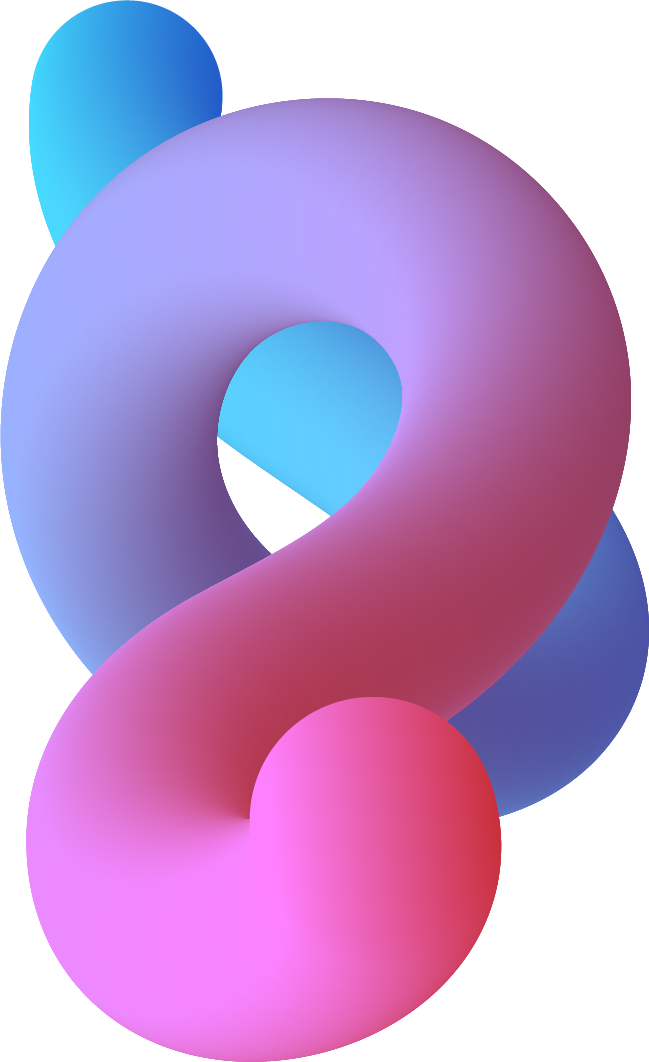 媒体及KOL建议
04
MEDIA AND KOL SUGGESTIONS
长期规划02
LONG -TERM CAREER PLANNING
63%
83%
47%
21%
47%
72%
长期规划01
LONG -TERM CAREER PLANNING
请在此添加您的正文内容所有内容都可以修改，建议正文文字字号在14-18号之间请在此添加您的正文内容所有内容都可以修改请在此添加您的正文内容所有内容都可以修改
11,000
2,700
3,443
Lorem ipsum dolor sit
Lorem ipsum dolor sit
Lorem ipsum dolor sit
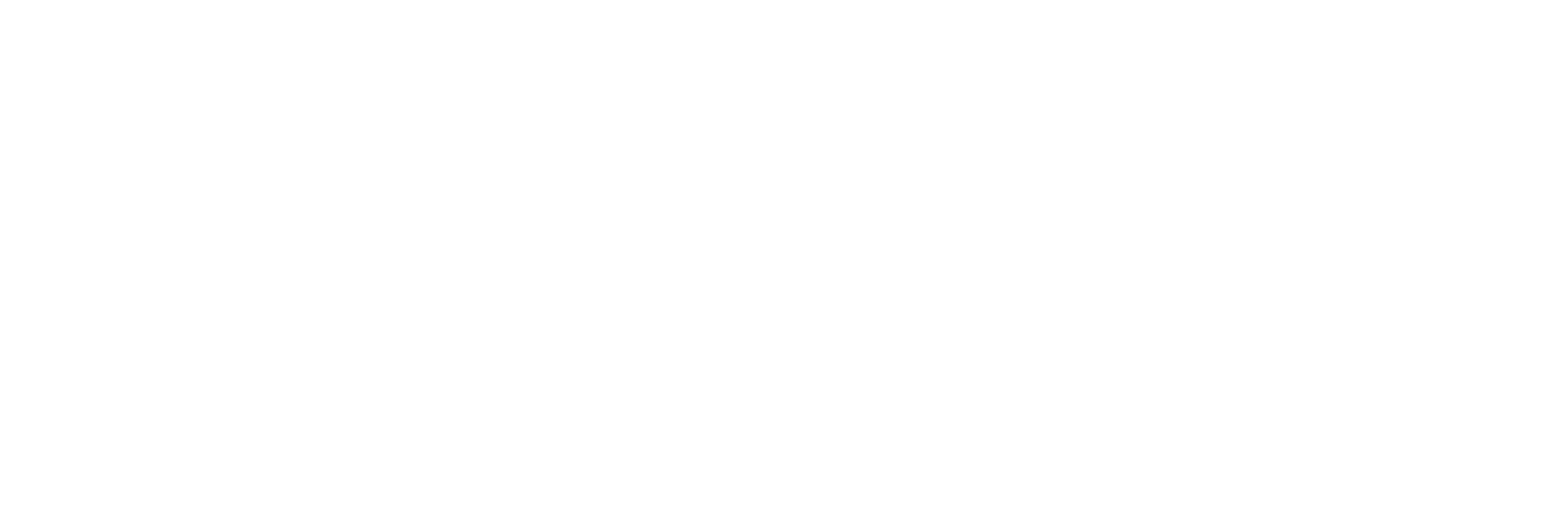 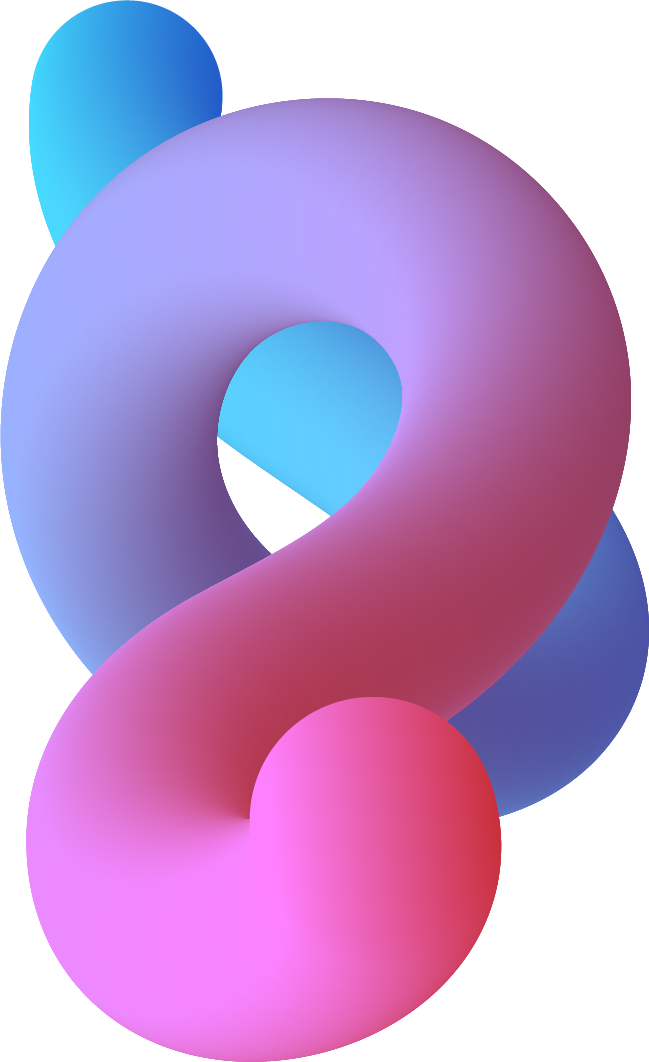 MARKETING
STRATEGIES
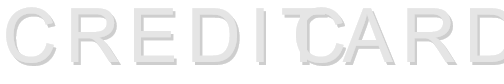 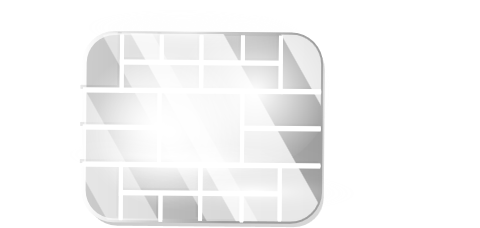 感谢您的关注
期待合作
11/24
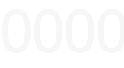 V
ALID
THRU
11/24
ALID
THRU
V
0012 3456 7890 9870
0012 3456 7890 9870
MPLE
MPLE
Lorem ipsum dolor sit amet, consectetuer adipiscing elit. Maecenas porttitor congue massa. Fusce posuere, magna sed pulvinar ultricie
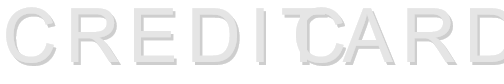 A
A
ME S
ME S
A
A
N
N
汇报人：OfficePLUS
汇报时间：20XX.XX.
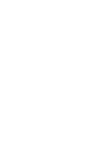 OfficePLUS.cn
标注
字体使用


行距

素材

声明



作者
中文 微软雅黑/一品创享体/Bebas
英文 微软雅黑

标题 1.0
正文 1.3
Freepik

本网站所提供的任何信息内容（包括但不限于 PPT 模板、Word 文档、Excel 图表、图片素材等）均受《中华人民共和国著作权法》、《信息网络传播权保护条例》及其他适用的法律法规的保护，未经权利人书面明确授权，信息内容的任何部分(包括图片或图表)不得被全部或部分的复制、传播、销售，否则将承担法律责任。

星星泡饭